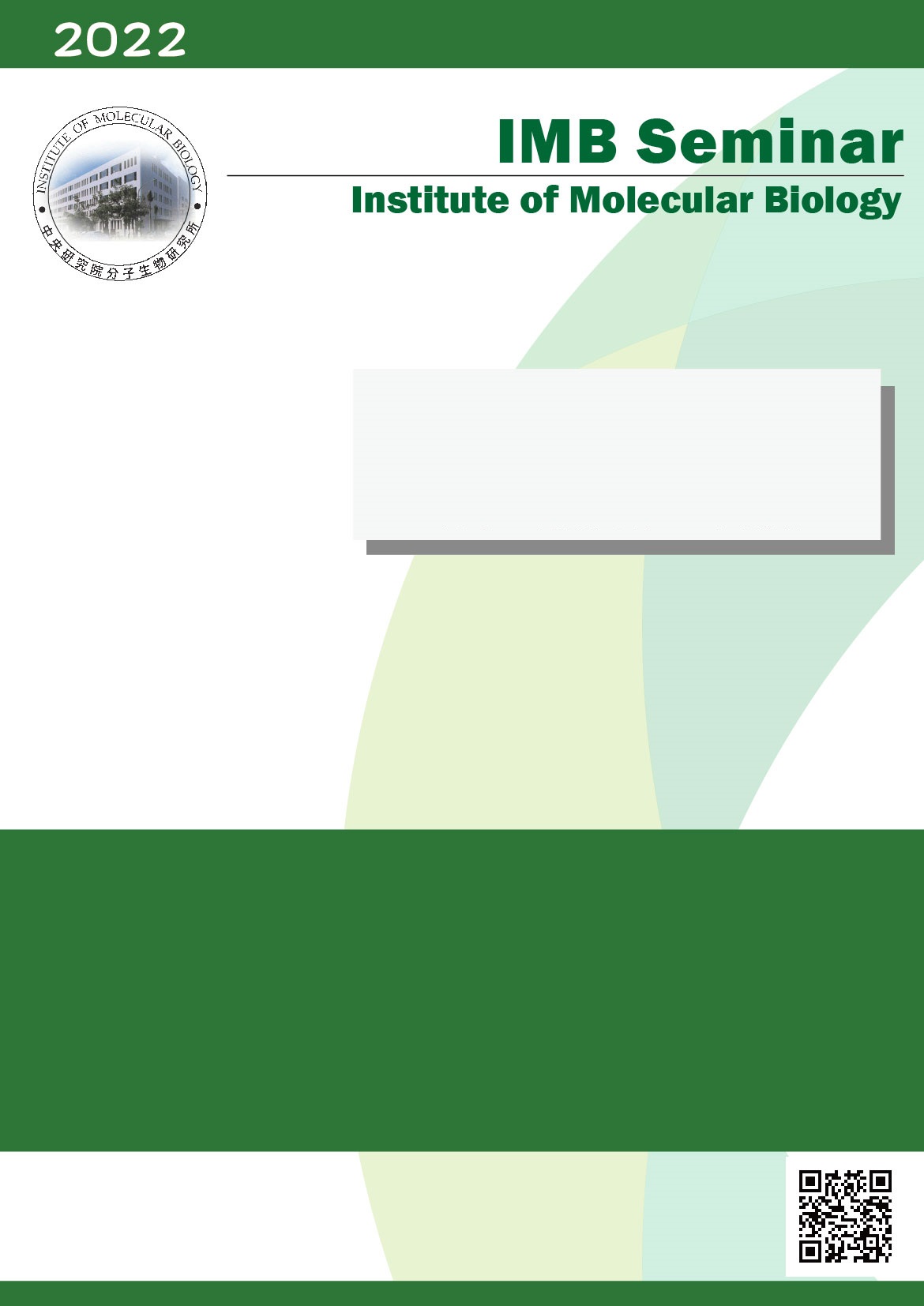 IMB/GSB Joint Seminar
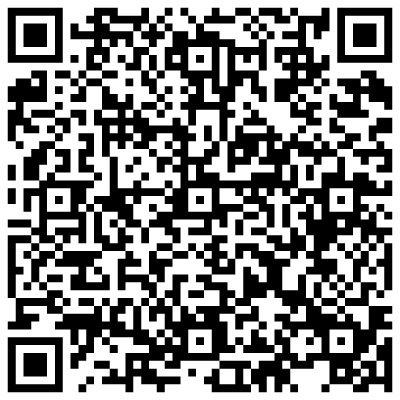 Wednesday, September 14, 2022 11:00 AM
Online  Webinar
Link to Webex
Dissecting trait variation between 
long-diverged species
Dr. Rachel Brem Associate Professor
Dept .of Plant and Microbial Biology
University of California, Berkeley
USA 

Host:  Dr. Yen-Ping Hsueh
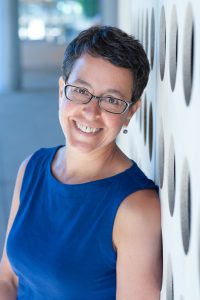